Title
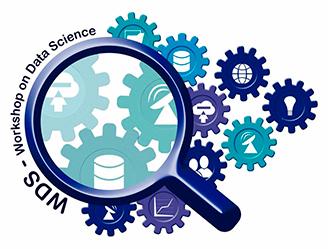 Don’t forget to change the ORCID logo hyperlink on this template to each author own ORCID.
ex: https://orcid.org/0000-0001-9166-1741

Any questions send an email to: 
poster.wds@gmail.com
SOUZA, C. G¹       ; SILVA, J. D.¹      ; FRANCO, A. M.²
¹ Laboratório de Ciências - Universidade de São Paulo
² Laboratório de Processamento de Sinais - Escola de Engenharia de Computação
Email: {souza, silva}@usp.br, franco@eec.br
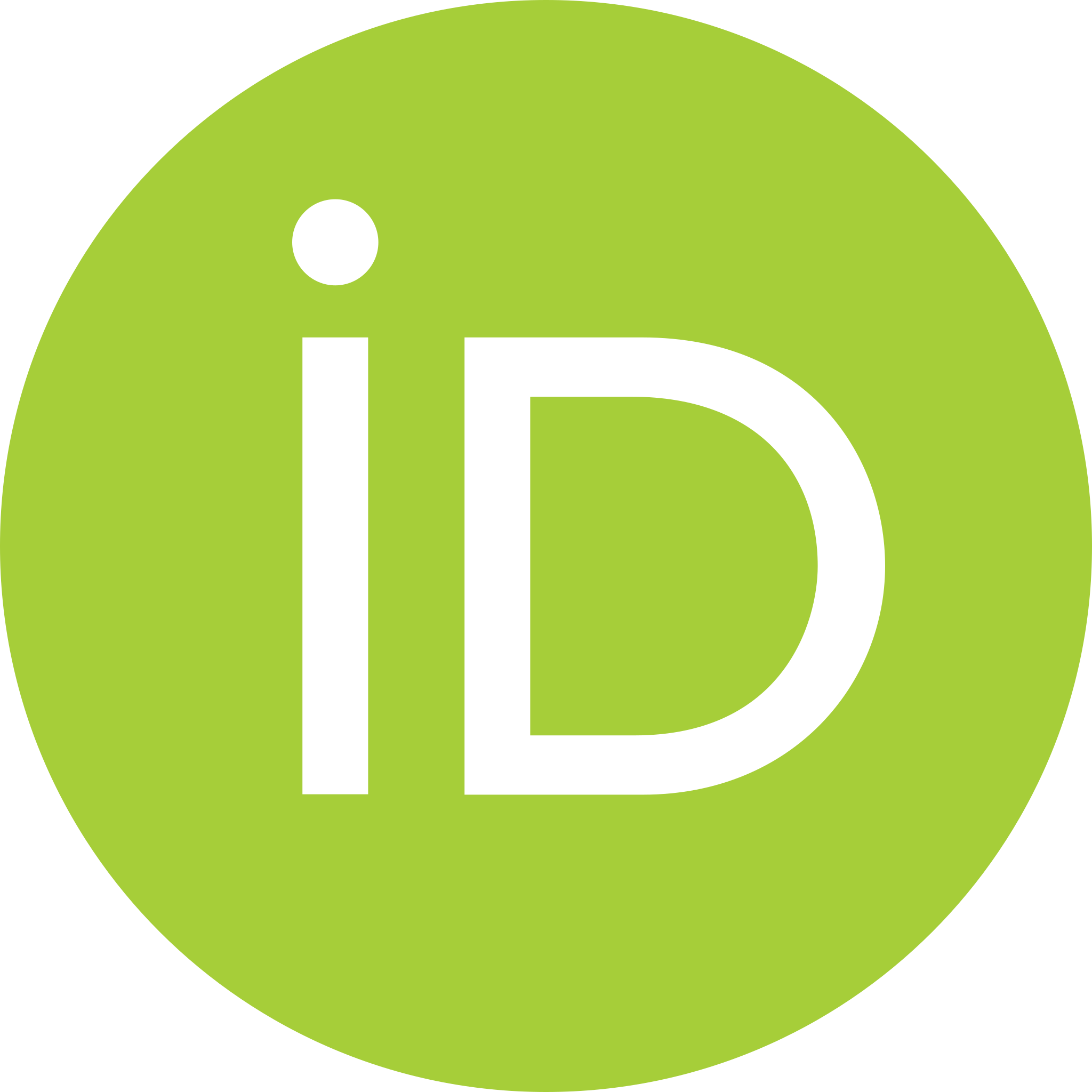 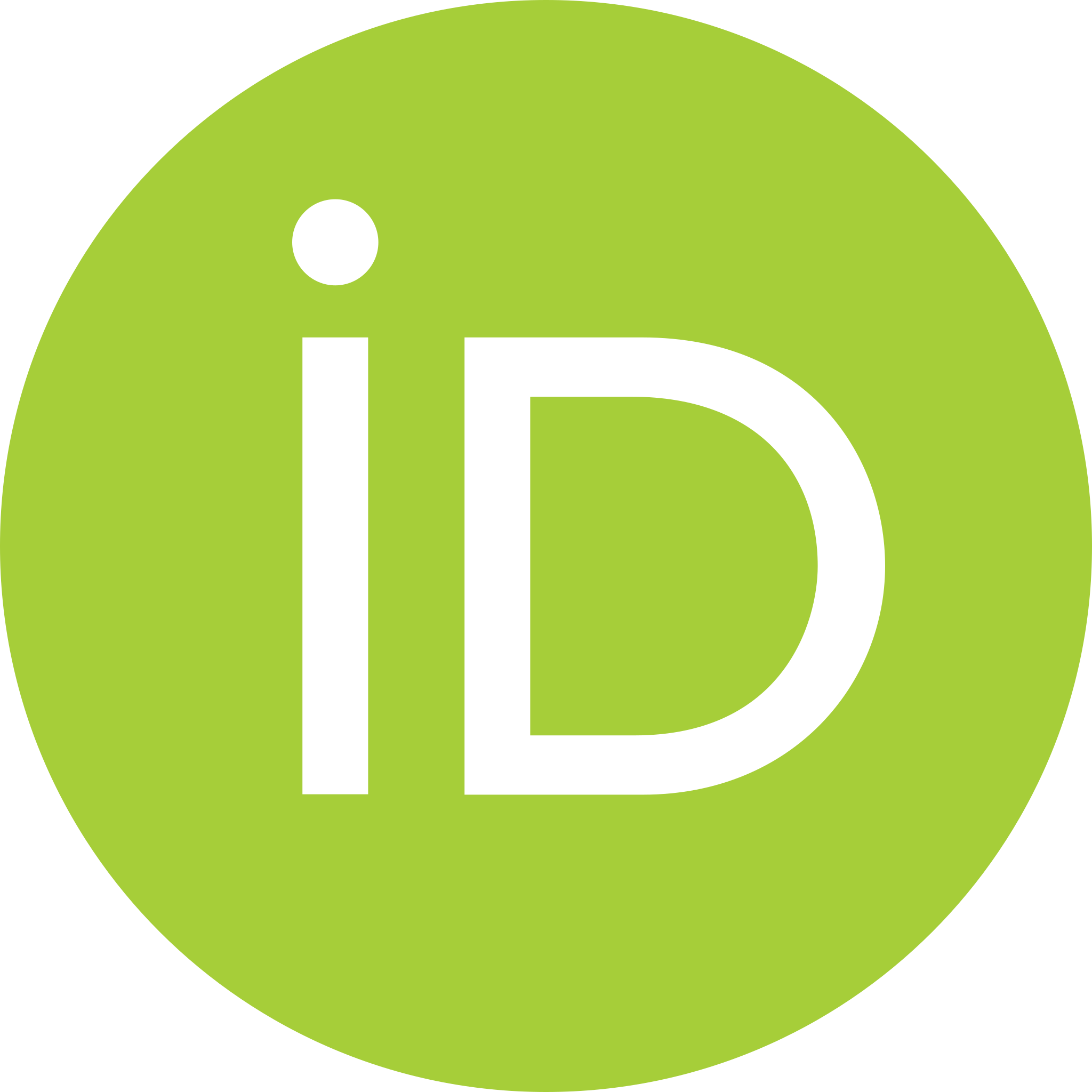 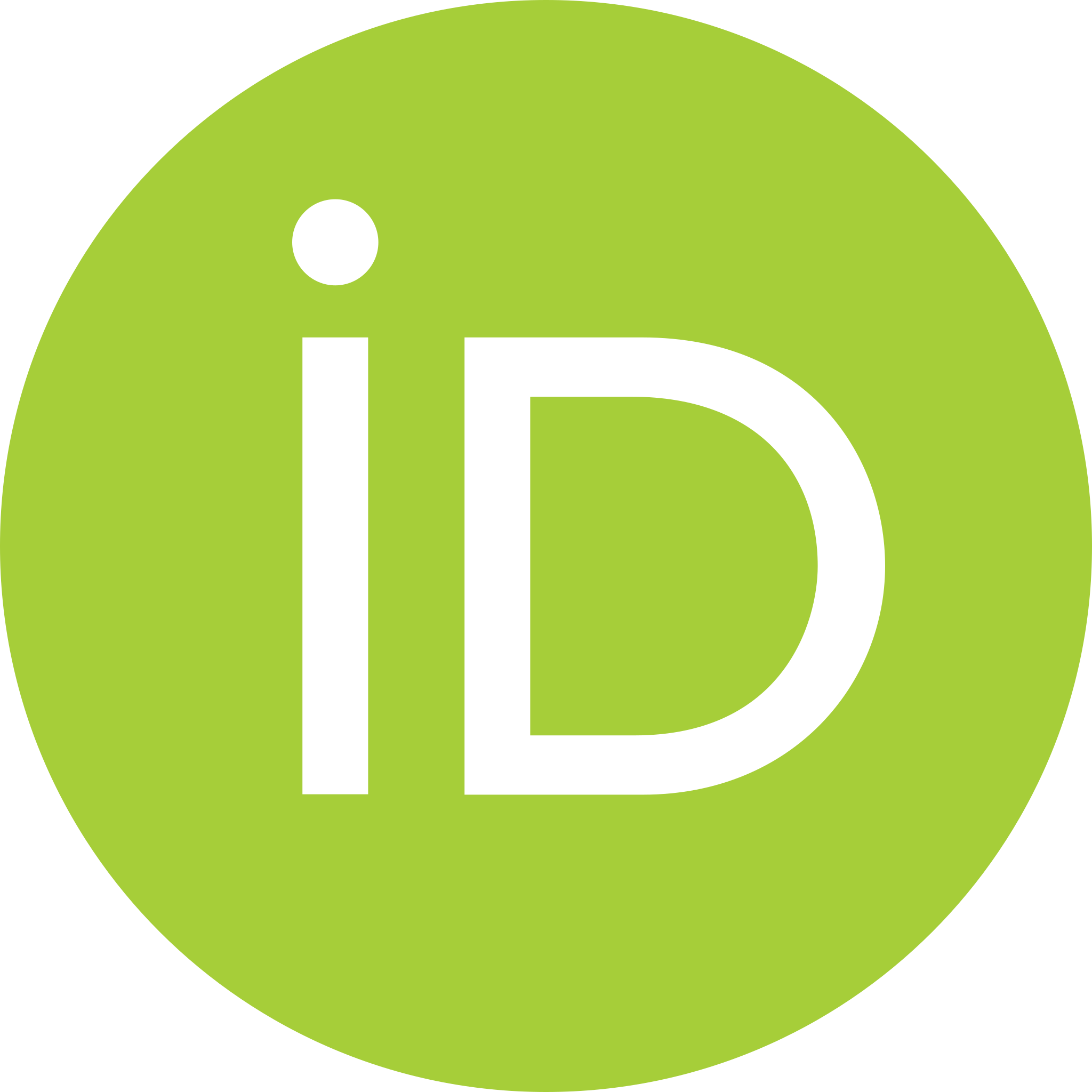 SECTION 4
Lorem ipsum dolor sit amet, consectetur adipiscing elit. Cras quis rutrum nibh. Donec eget lacus nec lacus egestas molestie in et neque. Nullam et sapien dolor. Vestibulum volutpat, odio eu pulvinar euismod, purus purus rhoncus neque, et tincidunt sem libero ut felis. Ut rutrum nec ante et hendrerit. Nam sodales porttitor tellus, sit amet porta arcu vestibulum eget. Nullam in lacinia risus, a accumsan ante. Nullam posuere massa at libero hendrerit euismod at eu lacus. Praesent dapibus, tortor ut sodales feugiat, sapien dolor laoreet ipsum, ullamcorper cursus sem magna sed odio. Donec elementum velit eget diam tristique, non luctus sem convallis. Morbi molestie eros ac ligula cursus, a congue ante aliquet. Integer dictum orci eget eros gravida cursus. Sed in volutpat ligula. Suspendisse sed dignissim eros.  Lorem ipsum dolor sit amet, consectetur adipiscing elit. Cras quis rutrum nibh. Donec eget lacus nec lacus egestas molestie in et neque. Nullam et sapien dolor. Vestibulum volutpat, odio eu pulvinar euismod, purus purus rhoncus neque, et tincidunt sem libero ut felis. Ut rutrum nec ante et hendrerit. Nam sodales porttitor tellus, sit amet porta arcu vestibulum eget. Nullam in lacinia risus, a accumsan ante. Nullam posuere massa at libero hendrerit euismod at eu lacus. Praesent dapibus, tortor ut sodales feugiat, sapien dolor laoreet ipsum, ullamcorper cursus sem magna sed odio. Donec elementum velit eget diam tristique, non luctus sem convallis. Morbi molestie eros ac ligula cursus, a congue ante aliquet. Integer dictum orci eget eros gravida cursus. Sed in volutpat ligula. Suspendisse sed dignissim eros.
SECTION 1
Lorem ipsum dolor sit amet, consectetur adipiscing elit. Cras quis rutrum nibh. Donec eget lacus nec lacus egestas molestie in et neque. Nullam et sapien dolor. Vestibulum volutpat, odio eu pulvinar euismod, purus purus rhoncus neque, et tincidunt sem libero ut felis. Ut rutrum nec ante et hendrerit. Nulam posuere massa at libero hendrerit euismod at eu lacus. Praesent dapibus, tortor ut sodales feugiat, sapien dolor laoreet ipsum, ullamcorper cursus sem magna sed odio.
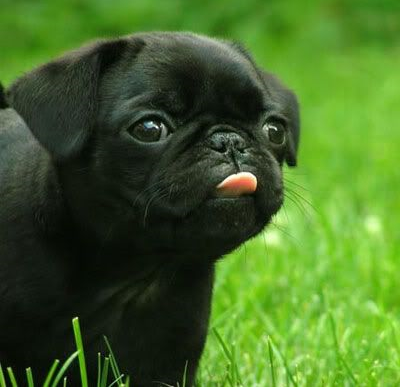 SECTION 2

Lorem ipsum dolor sit amet, consectetur adipiscing elit. Cras quis rutrum nibh. Donec eget lacus nec lacus egestas molestie in et neque. Nullam et sapien dolor. Vestibulum volutpat, odio eu pulvinar euismod, purus purus rhoncus neque, et tincidunt sem libero ut felis. Ut rutrum nec ante et hendrerit. Nulam posuere massa at libero hendrerit euismod at eu lacus. Praesent dapibus, tortor ut sodales feugiat, sapien dolor laoreet ipsum, ullamcorper cursus sem magna sed odio.
SECTION 5

Lorem ipsum dolor sit amet, consectetur adipiscing elit. Cras quis rutrum nibh. Donec eget lacus nec lacus egestas molestie in et neque. Nullam et sapien dolor. Vestibulum volutpat, odio eu pulvinar euismod, purus purus rhoncus neque, et tincidunt sem libero ut felis. Ut rutrum nec ante et hendrerit. Nulam posuere massa at libero hendrerit euismod at eu lacus. Praesent dapibus, tortor ut sodales feugiat, sapien dolor laoreet ipsum, ullamcorper cursus sem magna sed odio.
SECTION 3
Lorem ipsum dolor sit amet, consectetur adipiscing elit. Cras quis rutrum nibh. Donec eget lacus nec lacus egestas molestie in et neque. Nullam et sapien dolor. Vestibulum volutpat, odio eu pulvinar euismod, purus purus rhoncus neque, et tincidunt sem libero ut felis. Ut rutrum nec ante et hendrerit. Nulam posuere massa at libero hendrerit euismod at eu lacus. Praesent dapibus, tortor ut sodales feugiat, sapien dolor laoreet ipsum, ullamcorper cursus sem magna sed odio.
References: 
[1]  Lorem ipsum dolor sit amet, consectetur adipiscing elit. 
[2] Lorem ipsum dolor sit amet, consectetur adipiscing elit. 
[3] Lorem ipsum dolor sit amet, consectetur adipiscing elit.
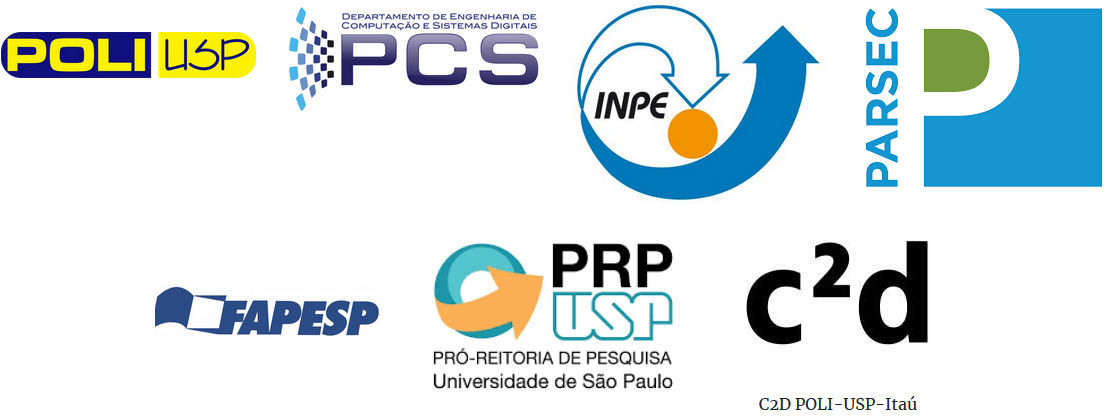 Acknowledgements:Thank you!
Author affiliations: Camila Souza (University of São Paulo, BR); João Silva (University of São Paulo, BR);  André Franco (University of São Paulo, BR).
Data Science and Machine Learning applied to the fields of ecology, environment and socio-economics (supported by PARCEC) , 04 October 2022, São Paulo, Brazil